RAZMNOŽEVANJE
(Učbenik, str. 138 – 139)
Kaj pomeni, da se živa bitja razmnožujejo?

Ali se vsa živa bitja razmnožujejo?

Zakaj se živa bitja razmnožujejo?
Razmnoževanje ohranja vrsto !!
Vrste razmnoževanja:
NESPOLNO RAZMNOŽEVANJE:  
        nov osebek nastane samo iz enega prednika.  
                 
  ODRASEL OSEBEK           GENSKO ENAKI POTOMCI (KLONI)           
    
Nespolno razmnoževanje
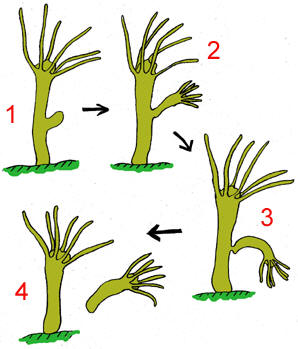 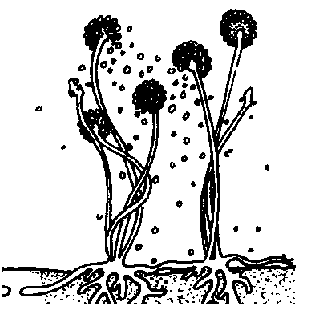 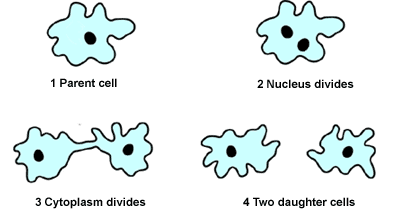 Nespolno razmnoževanje je značilno za:
Praživali (delitev)
Spužve, ožigalkarji (brstenje)
Glive (trosi)
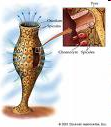 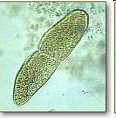 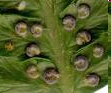 B) SPOLNO RAZMNOŽEVANJE
Je razmnoževanje z združevanjem spolnih celic obeh staršev. Potomci se razvijejo iz oplojene jajčne celice !!

  moška c. (semenčica)  +  ženska c. (jajčece)                spojek 								ali zigota


Oploditev je združitev moške in ženske spolne celice.

Spolno razmnoževanje
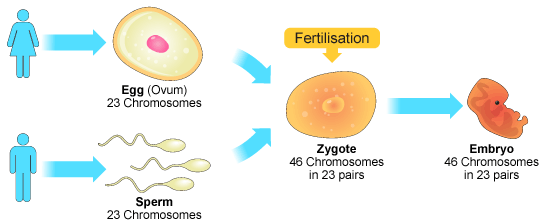 Ločimo: 
    - ZUNANJO OPLODITEV: ribe, žabe (spolni celici se združita izven telesa staršev) in 
    - NOTRANJO OPLODITEV: sesalci, ptiči (spolni cellici se združita v telesu samice)
+ Prednosti nespolnega razmnoževanja:
Za nadaljevanje je potreben samo en osebek (in ne samec in samica).
Ne potrebujejo spolnih organov.
Ni jim treba iskati spolnih partnerjev ali tekmovati zanj.
Nespolno tekmovanje je praviloma uspešnejše, kadar je treba naseliti novo okolje.
- Pomanjkljivosti nespolnega razmnoževanja:
Vsi potomci so gensko enaki kot starši.
Ob večji neugodni spremembi v okolju se vsi odzovejo enako in lahko vsi propadejo (izumrtje vrste).
+ Prednosti spolnega razmnoževanja:
Ker se potomci razlikujejo od staršev, so nekateri bolje prilagojeni na določene razmere in jim to omogoča spešnejše preživetje in nadaljevanje vrste.